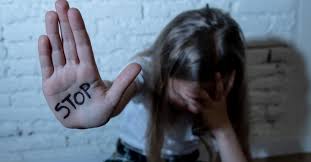 Stop au harcèlement
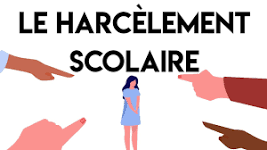 Parlez-en…
Description
1-C’est quoi le 7 novembre ? 
2-C’est quoi le harcèlement ?
3- Les différents types de harcèlement 
4-Que cause le harcèlement? 
5-A qui en parler ?
6- Les numéros d’appels
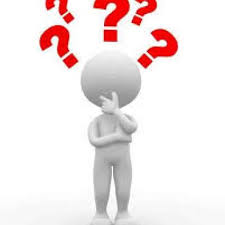 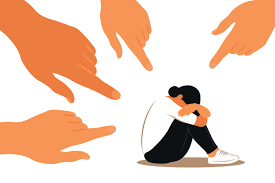 C’est quoi le 7 novembre ?
7 novembre 2024 : Journée nationale de lutte contre le harcèlement à l'école. 
Pour sensibiliser la communauté éducative aux phénomènes de harcèlement dans le milieu scolaire, la journée nationale de lutte contre le harcèlement est organisée chaque année au mois de novembre.
C’est quoi le harcèlement ?
En France, plus d’1 élève sur 10 est victime de harcèlement à l’école. C’est un phénomène très grave qui touche les élèves dès la primaire, au collège, voire au lycée. Le harceleur choisit sa victime parce qu’elle paraît différente : physique, origine, résultats scolaires… Il exerce sur elle une violence répétée qui peut s’exprimer de plusieurs manières :
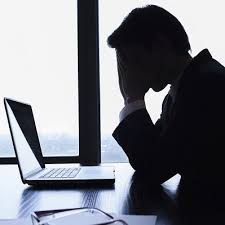 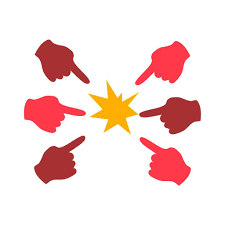 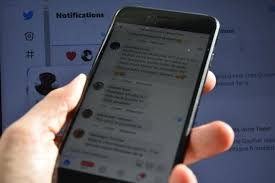 Les différents types de harcèlement
Le harcèlement à l'école.
Le harcèlement moral.
Le harcèlement professionnel.
Le harcèlement sexuel.
Le harcèlement de rue.
Le cyberharcèlement.
Le harcèlement physique.
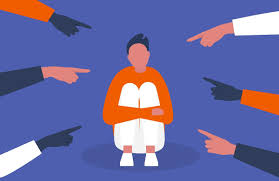 Que cause le harcèlement ?
isolement, perte de l'estime de soi, baisse des résultats scolaires voire décrochage, profond mal-être, troubles du comportement alimentaire, conduites suicidaires, scarifications....
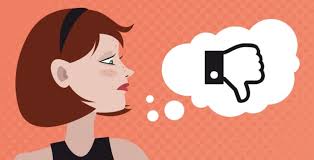 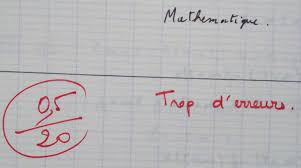 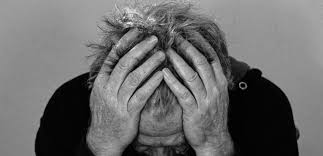 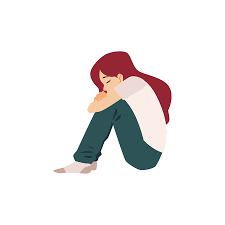 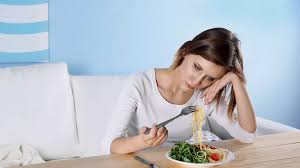 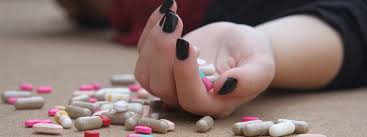 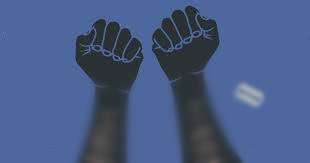 A qui en parler ?
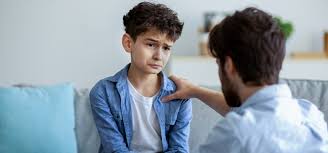 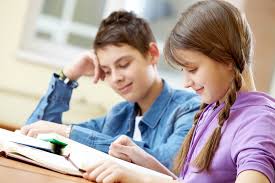 A un parent, frère…
A un-e ami-e…
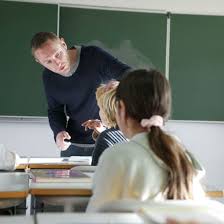 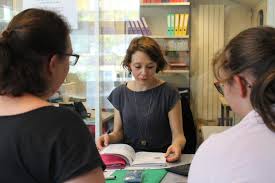 Au professeur-e principal-e…
A un-e CPE, AED, infirmière, proviseur-e…
Numéro d’appels
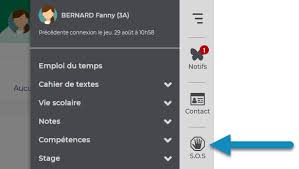 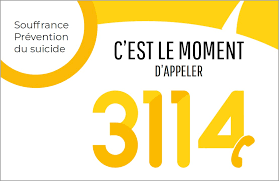 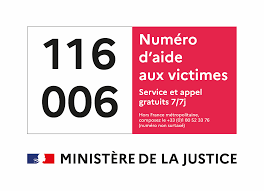 Diaporama réalisé par une élève de CAP 2 EPC 
pour sensibiliser les élèves.

Merci à elle pour ce travail et son engagement.